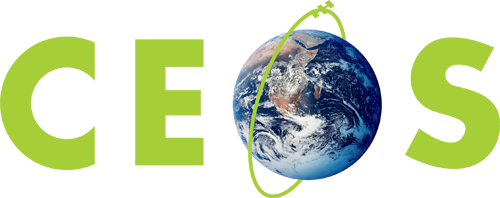 ESA Update on Land Surface Imaging and ARD
Ferran Gascon
as ESA representative at CEOS LSI-VC
CEOS LSI-VC#12
08 September 2022
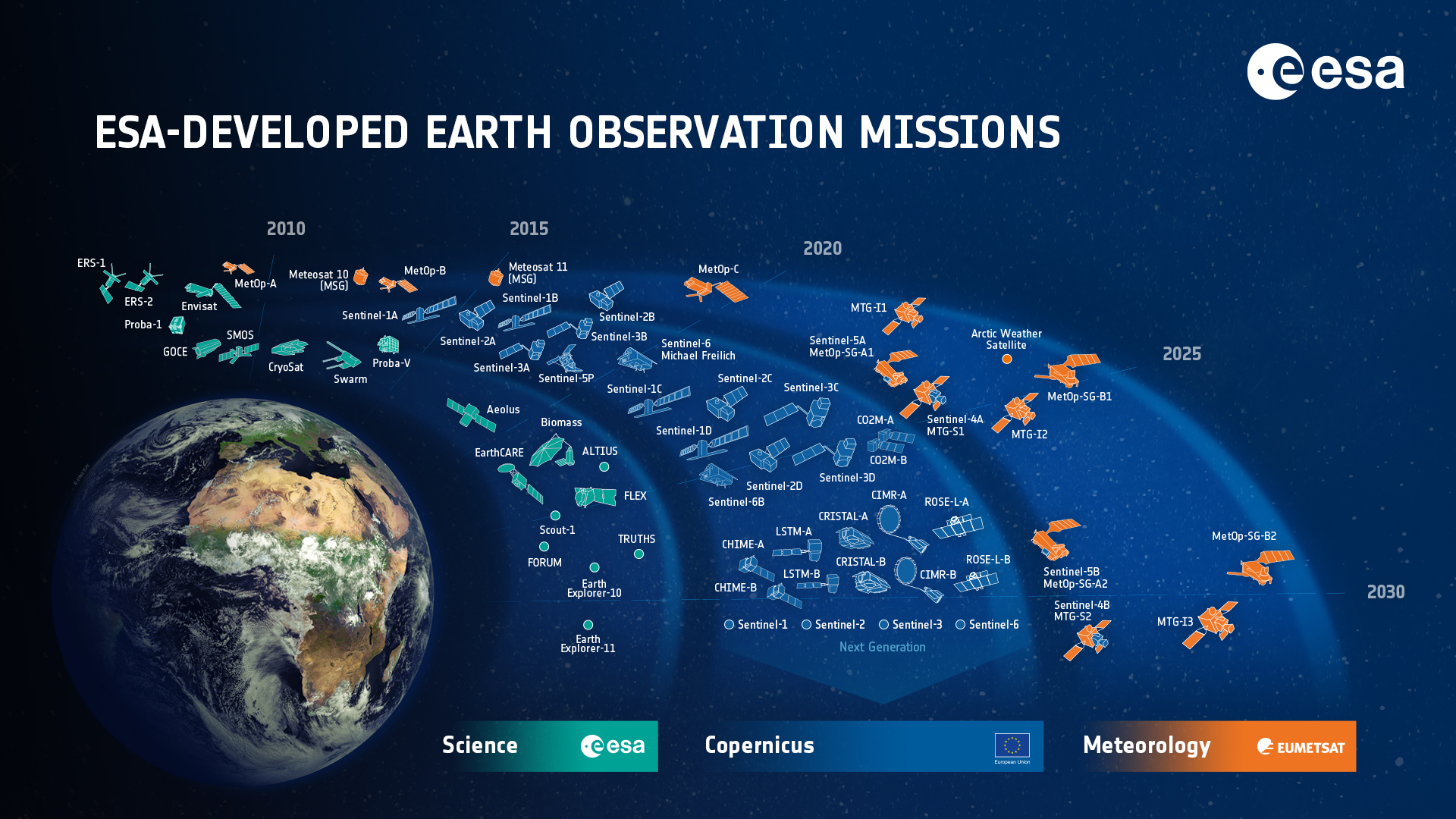 ESA UNCLASSIFIED – For Official Use
European Space Agency
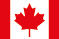 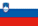 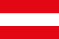 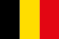 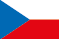 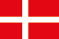 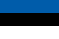 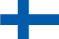 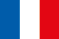 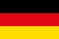 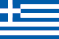 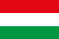 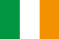 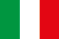 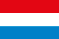 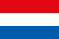 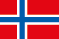 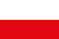 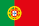 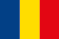 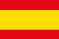 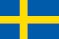 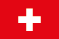 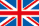 [Speaker Notes: D/EOP has three main lines of activities: Earth Science, Copernicus and Meteorology]
Copernicus Sentinels Status
S-1
S-4
S-2
S-3
S-5P
S-5
S-6
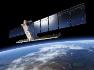 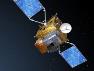 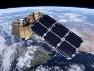 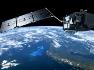 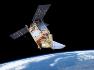 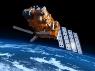 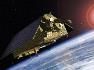 Radar
Atmospheric Chemistry (GEO)
Medium Res. Optical & Altimetry
Atmospheric Chemistry (LEO)
Atmospheric Chemistry (LEO)
High Res. Optical
Altimetry
A
3 Apr 2014
A

>2024
A
21 Nov 2020
A
13 Oct 2017
A
23 Jun 2015
A
16 Feb 2016
A

2023
B
25 Apr 2016
B

2032
B
6 Mar 2017
B
  25 Apr 2018
B

2030
B

2025
C
2023
C
>2024
C
>2025
C
> 2030
D
> 2025
D
> 2026
D
> 2027
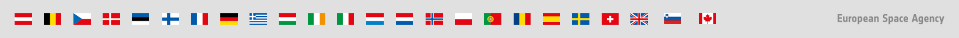 [Speaker Notes: Green = launched
Blue = under development / to be developed]
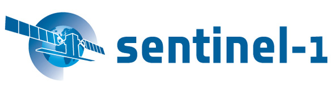 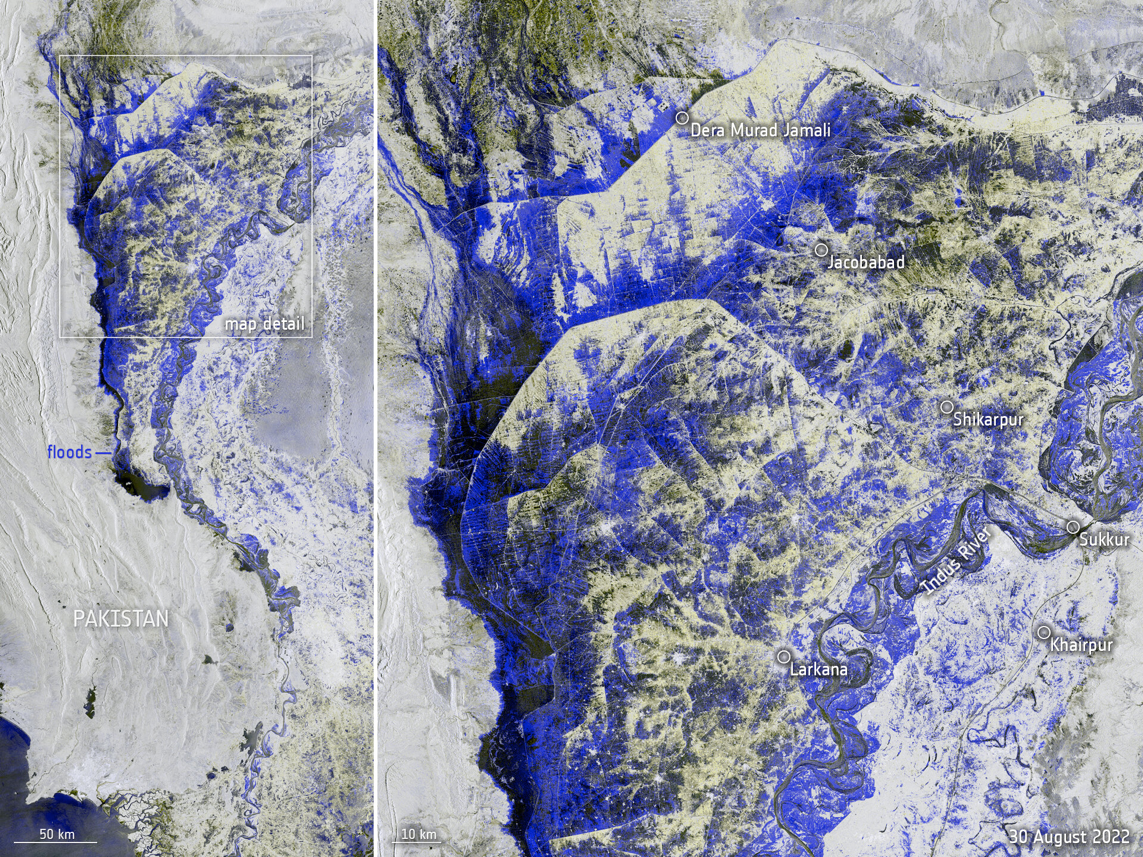 Sentinel-1A 
fully operational
Catastrophic floods in Pakistan

Heavy monsoon rainfall – ten times heavier than usual – since mid-June 2022, has led to a large part of the country being underwater
Flood map based on Sentinel-1A data acquired on 30 August 2022
https://www.esa.int/ESA_Multimedia/Images/2022/09/Pakistan_inundated
Copyright: Contains Copernicus Sentinel data (2022) / processed by ESA
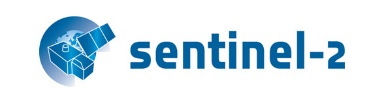 Main Recent Achievements
2021 August:   Worldwide deployment of the geometry-refined production.

2021 December:   Generation Level-2H and Level-2F pilot production over Belgium, for evaluation.

2022 January:   Upgrade of Level-1C and Level-2A products (baseline for coming Collection 1).

2022 January:   Level-2A product compliant  to CEOS-ARD (Analysis Ready Data) specifications.

2022 January:   Release of new Sen2Cor Level-2A stand-alone processor (version 2.10).

2022 June 06:   Start of operations with new observation scenario (cf. HLOP 3.1).
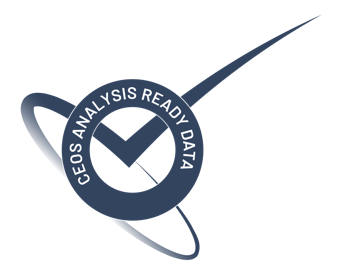 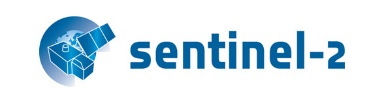 New Observation Scenario
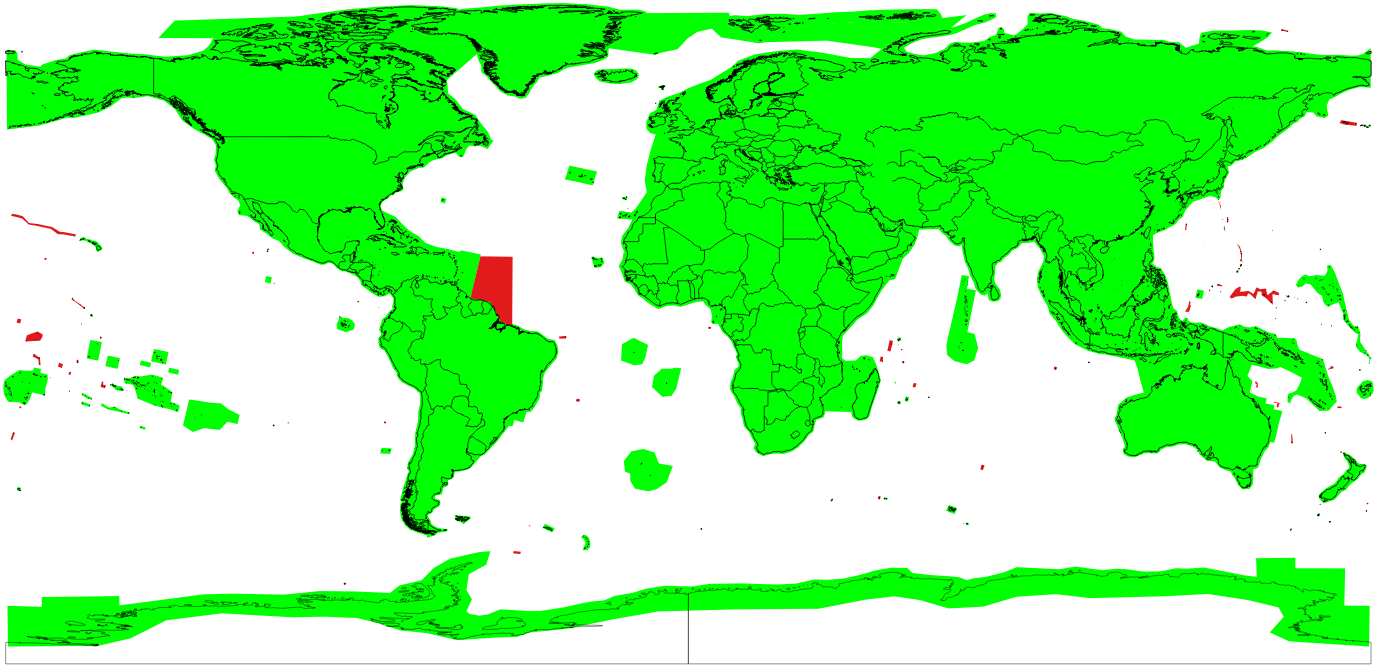 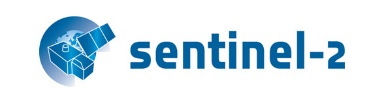 Mission Outlook
Sentinel-2 archive reprocessing to generate Collection-1.
Distribution of Sentinel-2 GRI (Global Reference Image) as a free & open product.
Assessment of S2-Landsat harmonised and fused products pilot production over Belgium.
Development of new Aquatic Reflectance layer within Level-2A product.
Explore feasibility of using DGGS (Digital Global Grid System).
New product format evolutions (STAC metadata, Zarr, JSON metadata, etc.)
New data access service (for all Sentinels and CCMs).
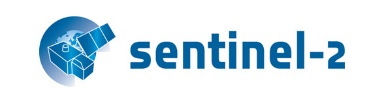 Towards Sentinel-2 Collection 1
Collection 1 generated by reprocessing full S2 archive for both Level-1C and Level-2A products.
Reprocessing campaign started in Q2 2022, and data will be progressively published on DIAS platforms (CREODIAS, Mundi and ONDA) starting from Q4 2022 and completed by Q1 2023 (TBC).
Using latest processing baselines for Level-1C and Level-2A products.
Collection 1 will be CEOS-ARD compliant [http://ceos.org/ard].
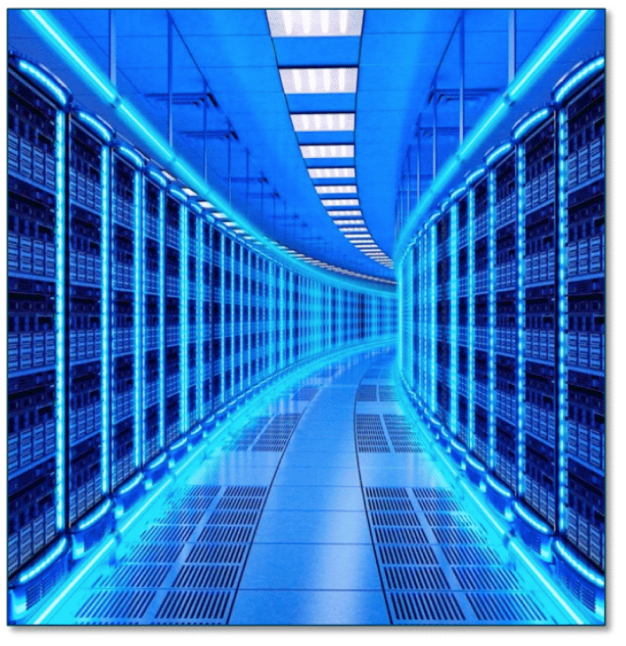 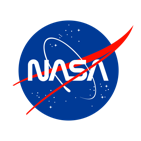 Interoperability with Landsat
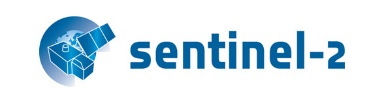 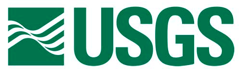 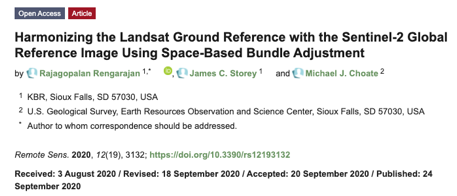 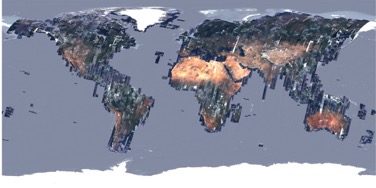 Geometry :
S2 GRI (Global Reference Image)
Copernicus DEM (Digital Elevation Model)
CEOS DEMIX (DEMs Intercomparison eXercise)
DGGS (Discrete Global Grid System)

Level-1 Radiometry :
Pre-flight sensor comparison using an integrating sphere
S2 spectral responses close to Landsat-8/9
Absolute radiometry inter-comparison

Level-2A Radiometry and Cloud Mask:
CEOS ACIX (Atmospheric Correction Intercomparison eXercise)
CEOS CMIX (Cloud Mask Intercomparison eXercise)
CARD4L [ http://ceos.org/ard ]

Level-2H and Level-2F
Sen2Like
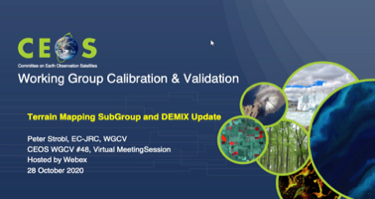 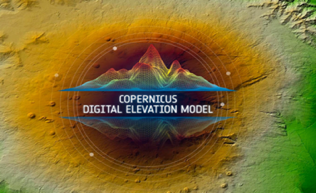 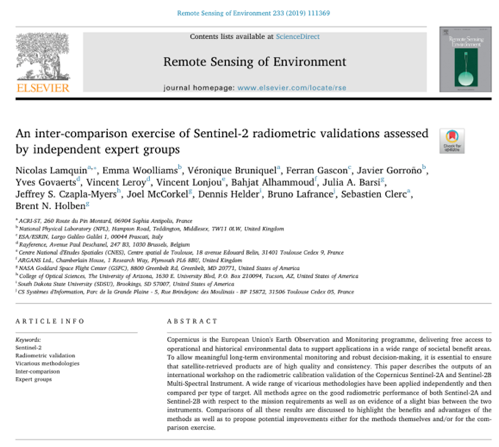 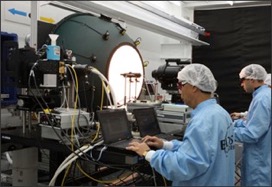 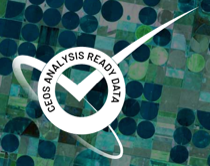 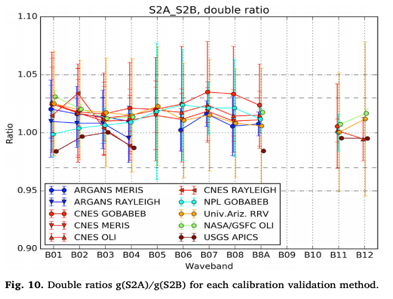 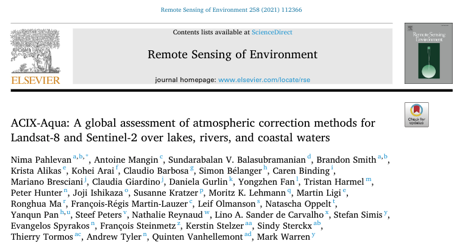 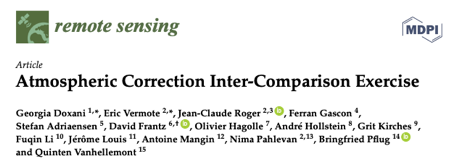 Status of ESA CEOS-ARD Products
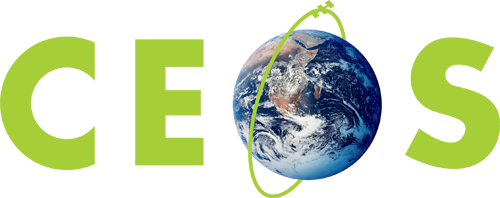 VH-RODA 2022 Workshop
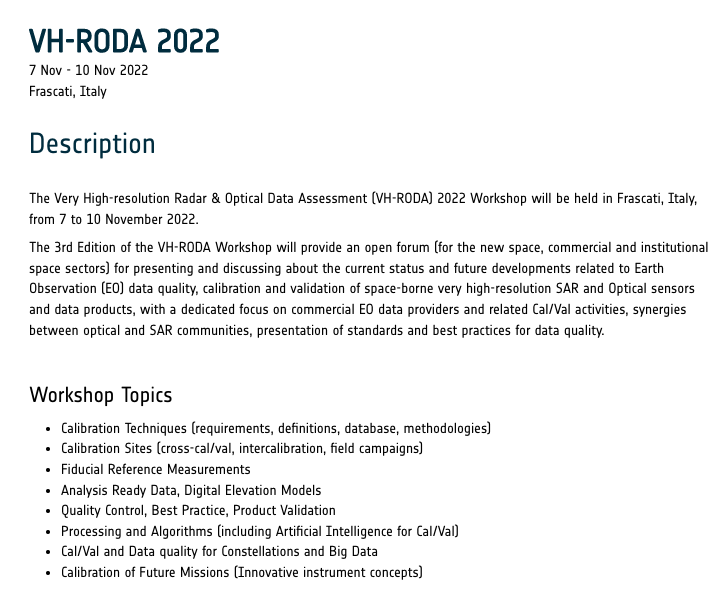 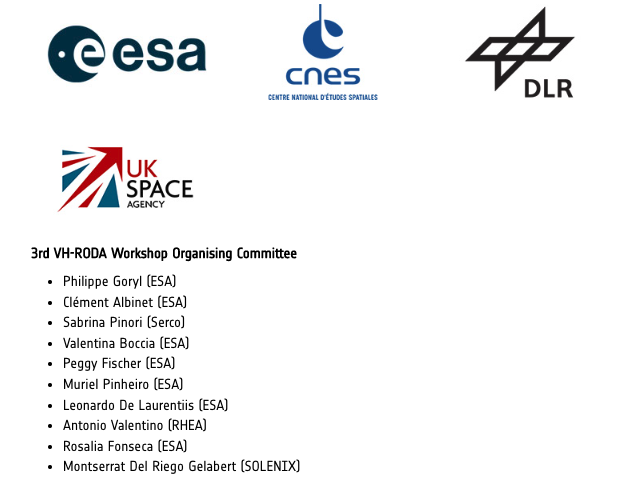 https://earth.esa.int/eogateway/events/vh-roda
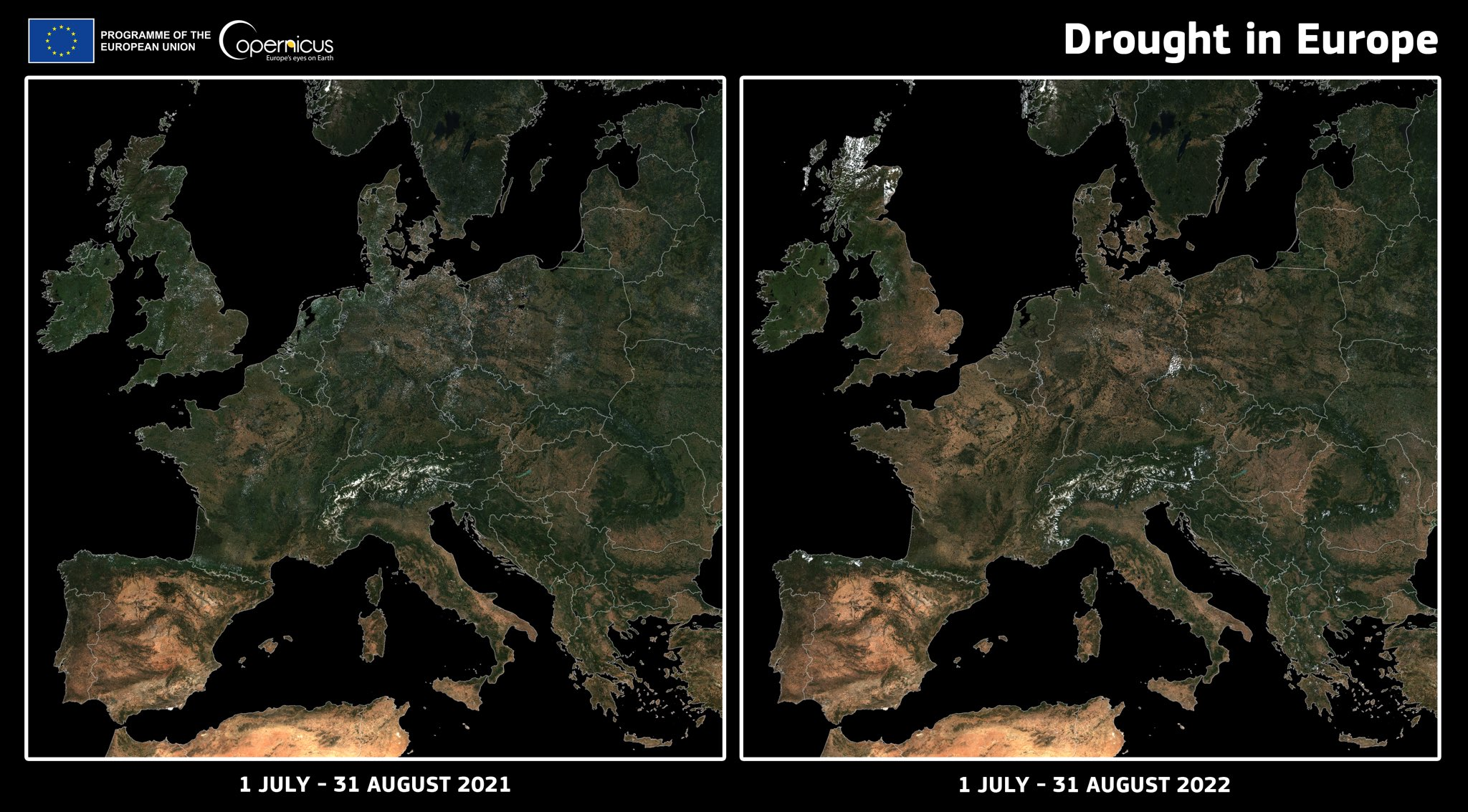 [Speaker Notes: Columbia Glacier in Alaska
Sentinel-2 image acquired in August 2019. On top of the image we have annotated historical glacier calving front lines from 1986 using data from Landsat and Sentinel-2.
 Main result : The glacier has been retreating of about 20 km in 33 years (1986-2019)]